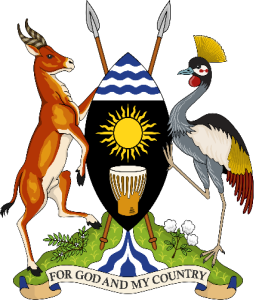 Preparations for Regional Budget workshops  for FY 2017/18
Ministry of Water and Environment
Overview of the 2017/18 Grant Information and Budget Guidelines
The structure of the presentation:

Policy priorities/sector objectives
Sector Linkage to National Development Plan II (2015-2020)
Structure and Purpose of Sector Transfers
Allocation Formulae
Budget Requirements
Other Sectoral Issues
Sector Priorities and Milestones
The Sector priorities are aimed to achieve the Vision 2040, NDPII, the NRM-Manifesto-2016/21 in totality as well as the SDGs) especially Goals 6, 13 and 15.
Increase access to clean and safe water in rural areas from the current 65% to 79 % (2019/20) within a radius of 1Km with the aim of providing a water source in every village. 
Increase access to clean and safe water in urban areas from the current 77% to 100 % (2019/20) by increasing piped water coverage in both small and big towns.
Increase access to improved sanitation in rural areas from 69% to 77% (2019/20) and from 77% to 100% (2019/20) for urban areas.

Promote Integrated Water Resources Management in all development activities for sustainable water resources country-wide.
Improve access to Water for Production and increase cumulative storage from the current 27.8MCM to 55MCM (2019/20) for multipurpose use, including; irrigation, livestock, aquaculture and rural industries through construction and rehabilitation of large and small water reservoirs.
Sector Priorities and Milestones
Increase automation of climate monitoring network from 10 percent to 40 percent  by 2019/20.

Integrate climate change policy interventions in all sector development plans.

Increase the country’s forest cover from 10% to 18% by 2019/20. through massive tree planting of 100-200 million trees annually country wide

Increase the country’s wetlands cover from 10.9% to 12% by 2019/20. through restoration and demarcation of wetlands.
Sector objectives
The overall Strategic objectives for Water and Environment Sector are: 

To provide “sustainable provision of safe water within easy reach and hygienic sanitation facilities, based on management responsibility and ownership by the users,” 
Promote development of water supply for agricultural production in order to modernize agriculture and mitigate effects of climatic variations on rain fed agriculture
To manage and develop the water resources of Uganda in an integrated and sustainable manner, so as to secure and provide water of adequate quantity and quality for all social and economic needs of the present and future generations with the full participation of all stakeholders”  and 
To increase productivity of the natural resource base and harnessing natural resources in a sustainable manner”
5
Key Sector Outcomes Indicators
Outcome 1: Increased access to quality safe water and sanitation facilities for rural, urban water for improved production  and livelihoods.
Outcome 2: Increased provision and utilization of WfP facilities to enhance production and productivity and socio-economic transformation.
Outcome 3: Improved and adequate water quality and quantity for all water users in the country.
Outcome 4: Improved weather, climate and climate change management, protection and restoration of environment and natural resources.
Relations between National Development Plan (NDP-II) and Sector Objectives
The Water and Environment Sector is a cross-cutting sector and therefore central in contributing to the achievements of all the NDP goal which is transformation of Uganda towards middle income status by 2020.

The sustainability of key fundamental enablers/drivers of socio-economic transformation such as Hydro-Power Development, Agricultural production and productivity, Livestock, Fisheries, Health, Industrial development, Human Capital Development, Tourism Development and Mitigation of Climate and Climate Change effects depend on availability of adequate water and sustainable management of ENR. 

Likewise, a healthy, clean and productive environment is essential in boosting wealthy creation for social transformation and attainment of the middle income status by 2020.
Relations between National Development Plan (NDP-II) and Sector Objectives
Over the NDP period, therefore the Water and Environment sector will focus on implementation of sector priorities and objectives,  interventions, outcomes, targets aimed at increased access to safe water and sanitation in rural and urban areas, increased water storage for multi-purpose use, and promotion of sustainable utilization of natural resources for improved livelihood in the country.
Structure and Purpose of Sector Transfers
9
Key Variables Used in Allocation Formulae
10
Overview of the Issues in the 2016/17 budget guidelines and how they were addressed (1/n)
Overview of Budget Requirements for 2017/18 (1/n)
Overview of Budget Requirements for 2017/18
Overview of Budget Requirements for 2017/18
Overview of Budget Requirements for 2017/18
Other Issues for the Water & Environment Sector
16
Other Issues for the Water & Environment Sector (cont.)
Other Issues for the Water & Environment Sector (cont.)
Other Issues for the Water & Environment Sector (cont.)
Other Issues for the Water & Environment Sector……
Other Issues for the Water & Environment Sector (cont)
Other Issues for the Water & Environment Sector (cont)
Other Issues for the Water & Environment Sector (cont
Conclusion
The sector is committed to achieving NDP-II objectives, the NRM Manifesto commitments as well as the Seven Presidential (7) Strategic Guidelines for Water and Environment aimed at transformation of the country to middle income status by 2020.

During FY 2017/18 the W&E Sector will continue to focus on equity, quality and efficiency in its service delivery in order to enhance access to clean water and sanitation plus a clean and healthy environment. 

This requires collective effort by all actors including the LGs to contribute to the attainment of the targeted development goals for Water and Environment, as stipulated in the NDPII and the NRM Manifesto 2016/21.
Thank you